Kutovi mnogokuta
Primjer 1. Odredi zbroj veličina unutarnjih kutova danih mnogokuta
a) četverokut
b) šesterokut
2 trokuta
2 ∙ 180° = 360°
4 trokuta
4 ∙ 180° = 720°
Rješenje
Rješenje
UPAMTI
UPAMTI
n-terokut možemo dijagonalama iz jednog vrha rastaviti na n – 2 trokuta, pa je zbroj Kn veličina njegovih unutarnjih kutova jednak: 
 Kn = (n– 2) ∙ 180°.

Zbroj vanjskih kutova svakog konveksnog mnogokuta je 360°.
Primjer 2. Koliko stranica ima mnogokut ako je zbroj veličina svih njegovih unutarnjih kutova 1620°?
Kn = 1620°
n = ?
Kn = (n – 2) ∙ 180°
(n – 2) ∙ 180° = 1 620° / : 180°
	    n – 2 = 9
		n = 11
Mnogokut ima 11 stranica.
Rješenje
1. Nacrtan je mnogokut ABCDEFG.
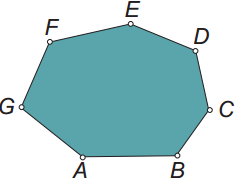 a) Nacrtani lik jest ______________________.
b) Iz vrha G nacrtaj sve dijagonale i zapiši ih. ________________________
c) Nastalo je ________ trokuta.
d) Zbroj veličina unutarnjih kutova tog mnogokuta jest _____________
2. Koliki je zbroj unutarnjih kutova ako je mnogokut:
peterokut



dvanaesterokut
c) sedamnaesterokut
3. Koliko stranica ima mnogokut kojemu je zbroj veličina unutarnjih kutova jednak:
900°



1 440°
c) 3 600°
4. Izračunaj zbroj unutarnjih kutova mnogokuta kojemu se iz jednog vrha može nacrtati:
a) 9 dijagonala
b) 14 dijagonala
5. Postoji li mnogokut čiji je zbroj unutarnjih kutova jednak:
a) 1640°
b) 3040°
6. Koliko ukupno dijagonala ima mnogokut čiji je zbroj veličina unutarnjih kutova:
a) 720°
b) 2 520°
7. Iz jednoga vrha mnogokuta nacrtano je ukupno 15 dužina kojima su rubne točke vrhovi togmnogokuta. Koliki je zbroj veličina unutarnjih kutova tog mnogokuta?
8. Zbroj veličina svih unutarnjih i vanjskih kutova mnogokuta jednak je 3 420°. O kojem jemnogokutu riječ?
9. Kod kojega je mnogokuta zbroj veličina unutarnjih kutova za 1 080° veći od zbroja veličina svih vanjskih kutova tog mnogokuta?
10. Koliko stranica ima mnogokut kojemu je zbroj veličina svih unutarnjih kutova 8 puta veći odzbroja veličina svih vanjskih kutova?